Announcements
Exam 1 bumped to Oct 1.
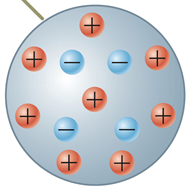 Charged Objects
Typically      q=0    because thereare equal numbers of⊕ and ⊖ charges in normal matter.
Charge is given to an object by adding or removing electrons (e−).Here, Ne is the number of extra or missing e−.
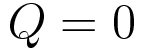 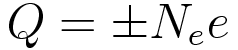 Example
How can an object have 64 nC of charge?
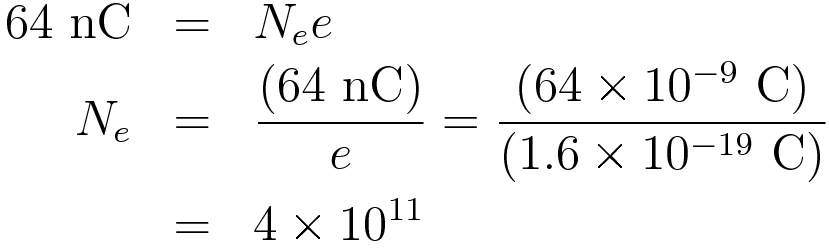 Electric Field
Caused by “source charges” (I.e. everything but “test charges”.)
Direction
Points “downhill” on the Electric Potential (V) landscape.
Points away from ⊕ and toward ⊖.
Strength
Measured in newtons per coulomb (N/C).
Also measured in volts per meter (V/m).  (I.e. E is the slope of V.)
Point Charge
Contribution is:
This is because the contribution to V is:
k is the “Coulomb Constant”:  
r is our distance from the Point Charge.
Note:  Both E and V get smaller as we move further away.
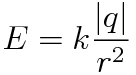 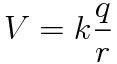 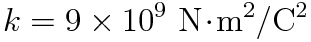 Distributions of Charges (Method 1)
Each “bit” of the line charge contributes to the E-Field
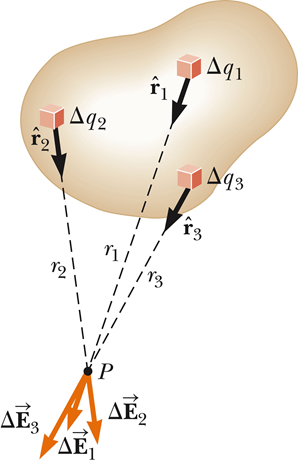 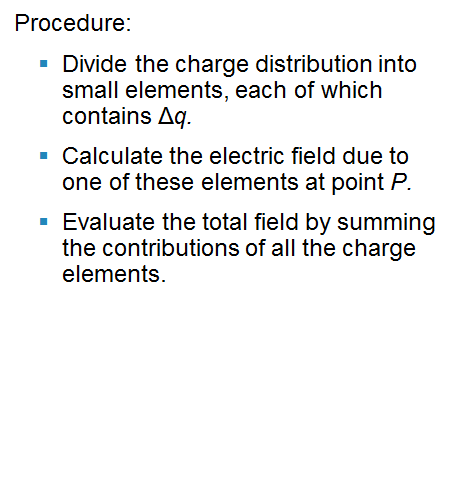 Charge Densities
Volume:   
Surface:
Linear:
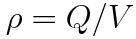 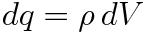 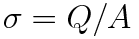 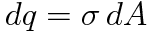 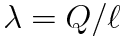 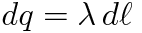 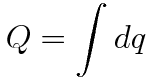 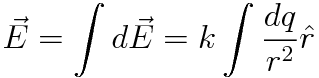 Example 23.8:  Ring of Charge
a is radius of ring
x is position of P
r is distance from dq to P
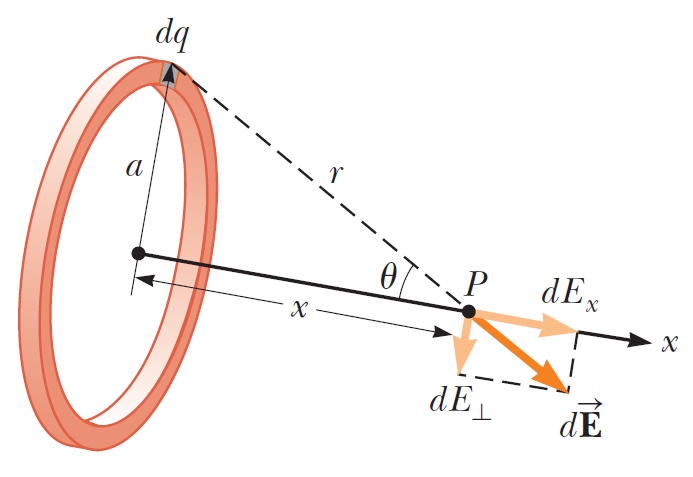 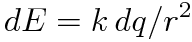 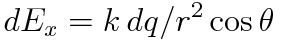 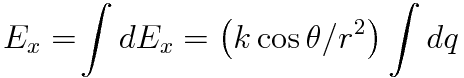 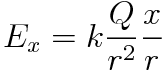 Surface Charge
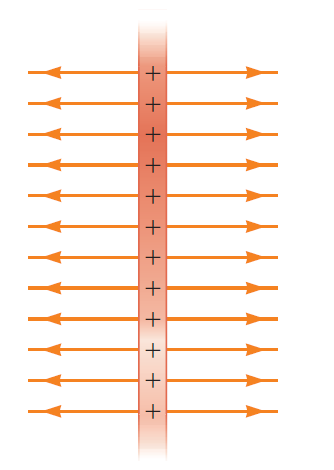 σ is Charge per Unit Area
2-D double integral gives us a solution:
Doesn’t depend on position − it is “Uniform”!
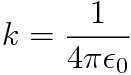 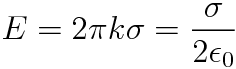 Effect of E-Field:  Causes Force
Here, q0 is the charge “experiencing” the electric force.
This force can do things other forces can do:
Cause an acceleration (if it’s the only force in that direction)
Help balance out other forces
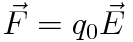 Example:  Electrostatic Levitation
A 0.5 g piece of styrofoam has a charge of 50 nC.  What electric field is required to levitate it?
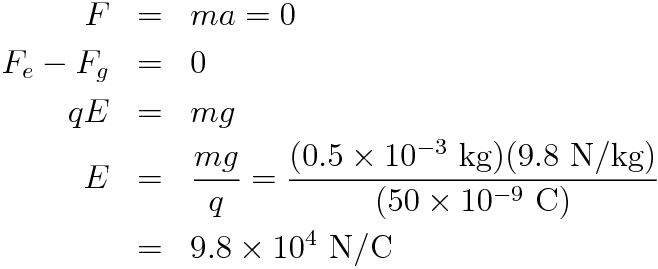 Example:  Electrostatic Levitation
A 0.5 g piece of styrofoam has a charge of 50 nC.  What electric field is required to levitate it?
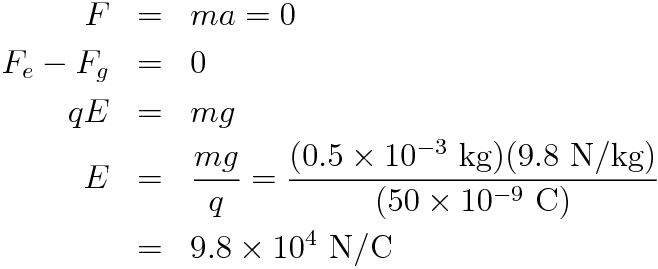 Example:  Electrostatic Levitation
A 0.5 g piece of styrofoam has a charge of 50 nC.  What electric field is required to levitate it?
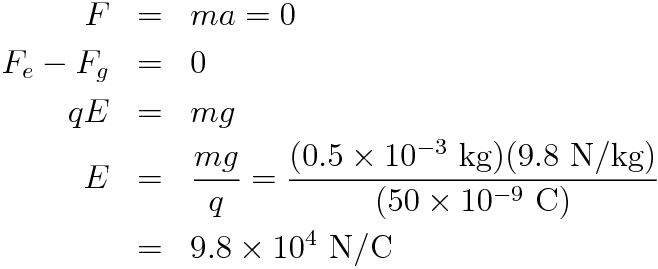 Electrostatic Levitation:  How?
To make a ⊕ bead levitate:
The electric force must point which way?
The E-Field must point which way?
We could “paint” the floor with what charges?
What charges are in the bead?
~50% of most objects comes from the protons.
The mass of a proton is mp = 1.67 × 10-27 kg
The number of protons in the bead is:
The charge of these protons is:
So the charge of all of the electrons is Qe = −24000 C
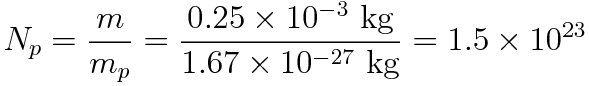 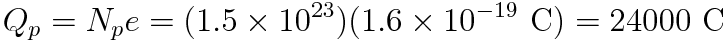 What about the “charged” bead?
The neutral bead has Qp = −Qe = 24000 C
The charged bead has the magnitude of Qe reduced by 50 nC.So, Qe = −23999.999999950 C
Of course, the 24000 C was an approximation.  But the net charge of 50 nC is not hard to measure.
Why else is the E-Field Important?
Dielectric Strength is how much E-Field a material can take.
Exceeding this value causes sparks, short circuits, and/or lightning.
For air, the dielectric strength is about 106 V/m.